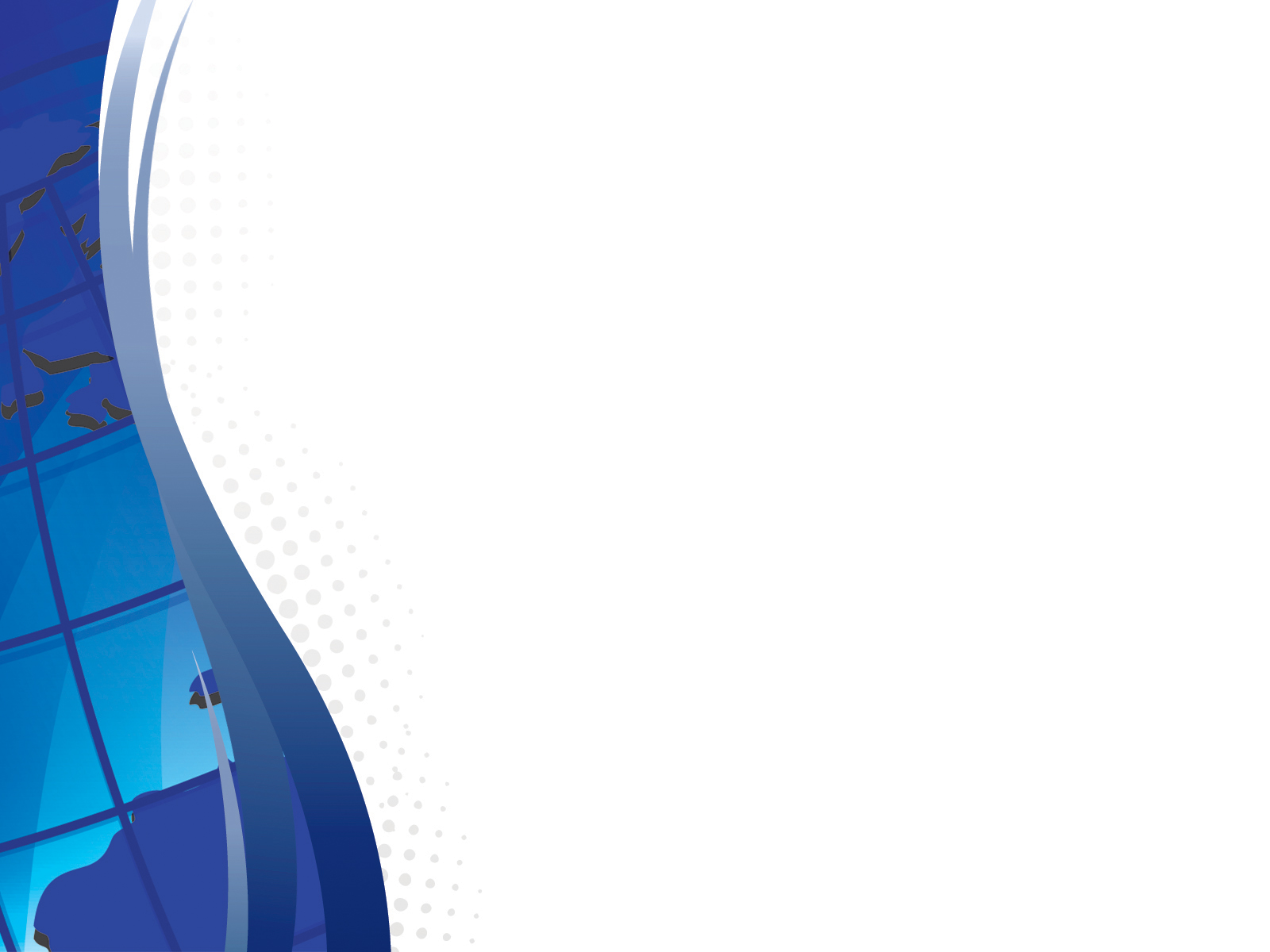 Что будет с учебниками – будут ли единые обязательные учебники под ФООП
Олекминск 2023г
ПРОСВЕЩЕНИЕ
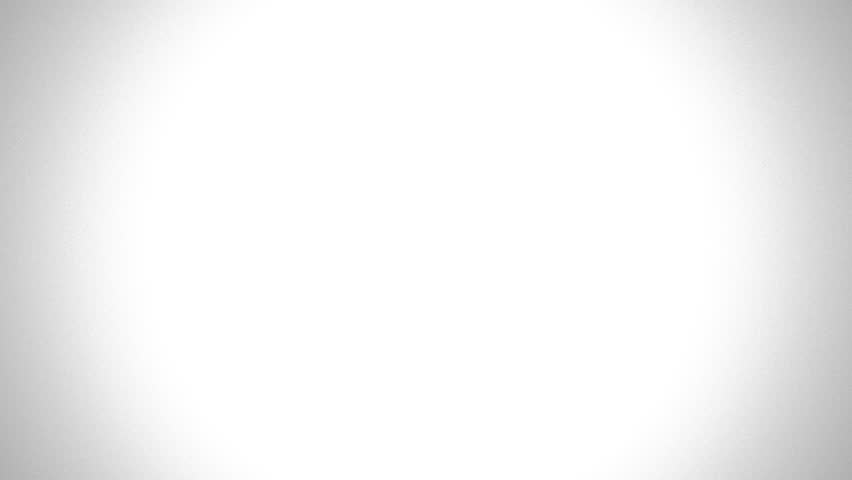 1. Федеральный закон от 24.09.2022г №371 ФЗ  «О внесении изменений                        Содержательный  
в Федеральный закон «Об образовании в Российской федерации» и статью                   раздел ООП
 №1 федерального закона об обязательных  требованиях в российской Федерации.

2. Приказ Министерства просвещения РФ от 21.09.2022г №858 «Об утверждении      Содержательный  
федерального перечня учебников. допущенных к использованию при реализации            и организационный разделы ООП
имеющих государственную аккредитацию образовательных программ начального
общего, среднего общего образования организациями, осуществляющими 
образовательную деятельность и установления предельного срока использования
исключенных учебников. 

3. Приказ Министерства просвещения РФ от 02.08.2022г №653 «Об утверждении      Содержательный
федерального перечня электронных образовательных ресурсов, допущенных к              и организационный разделы ООП
использованию при реализации имеющих государственную аккредитацию 
образовательных программ начального общего. основного общего , среднего 
общего образования. 

4. Письмо министерство просвещения РФ от 21.02.2023г   № АБ – 800 /03                      Содержательный 
«Об обеспечении учебными изданиями»                                                                                    и организационные разделы ООП
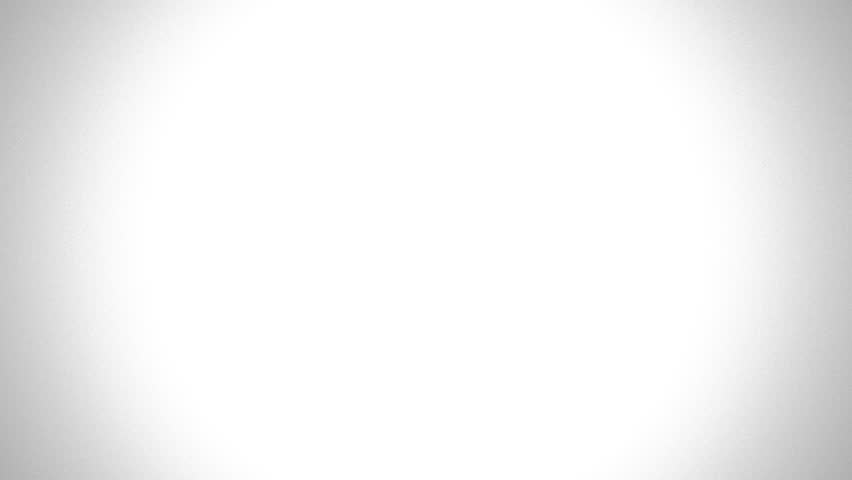 Федеральный закон от 24.09.2022г №371- ФЗ
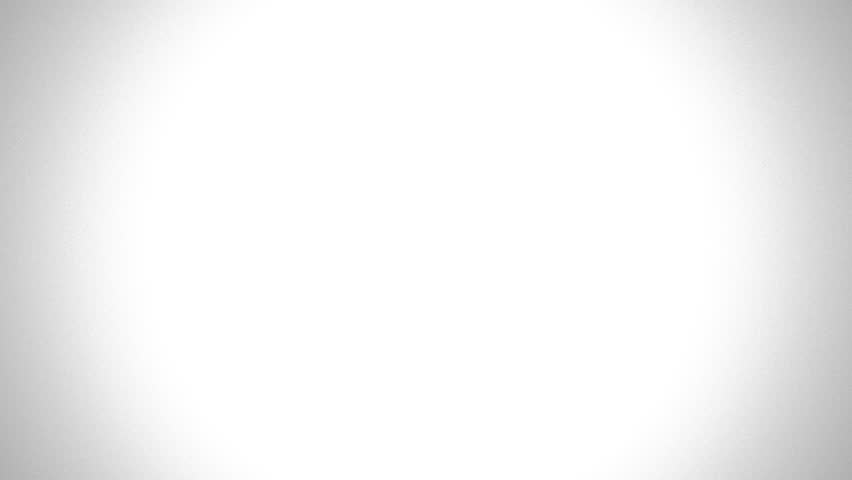 учебно – методические                                        учебные предметы                                 ФГОС НОО п.36.1условия реализации ООП  ___________	          учебного плана        ______________    ФГОС ООО п.37.3                                                                                                                                                     ФГОС СОО п.27
Проведите проверку фонда 
учебников при переходе на ФОП     ________    ФПУ 


Проверьте  по новому ФПУ, не исключили ли из него учебники, по которым работают педагоги. 
Проведите экспертизу имеющихся в библиотечном фонде учебников. 
Если некоторые из них исключили, проверьте предельные сроки – возможно, учебник можно использовать в 2023/2024 и 2024/25 учебных годах. 
В новом ФПУ может не быть учебника по предмету или комплектного пособия.
После проверки составьте перспективный перечень учебников, которые надо закупить, чтоб обучать по ФОП.
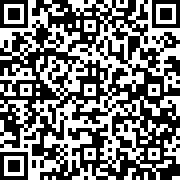 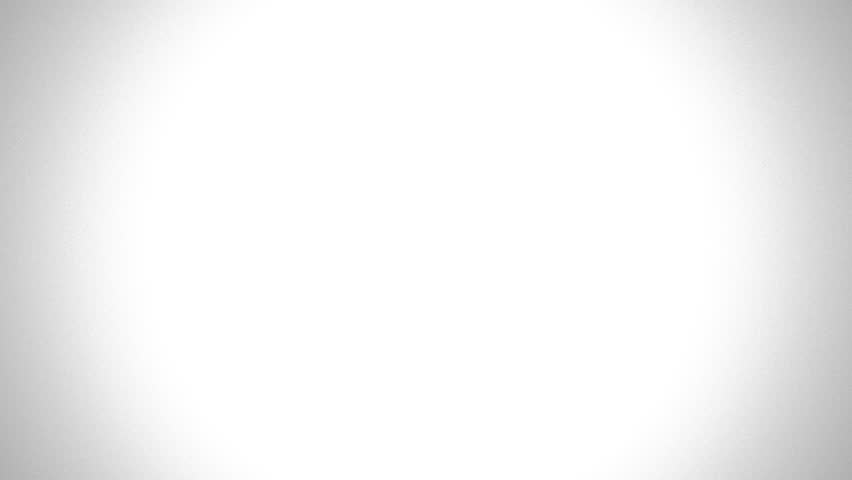 Экспертиза имеющихся в библиотечном фонде учебников
1. Библиотекарь ежегодно проверяет специализированный библиотечный фонд
    2. Учебники должны быть из действующего федерального перечня (ФПУ), а учебные пособия – от организаций, которые есть в приказе Минобрнауки от 09.06.2016г №699
     Срок действия экспертных заключений, на основании которого учебники и разработанные в комплекте с ним учебные пособия включаются в федеральный перечень учебников. устанавливается:
      1. для учебников разработанных в комплекте с ними учебных пособий, поступивших для проведения экспертизы <…> - равным сроку апробации, которая проводится в соответствии с Порядком подготовки, экспертизы, апробации и издания учебников и разработанных в комплекте с ними учебных пособий;
        2. для учебников и разработанных в комплекте с ними учебных пособий, поступивших для проведения экспертизы <…> и прошедших апробацию в соответствии с Порядком экспертизы, апробации и издания учебников и разработанных в комплекте с ними учебных пособий – бессрочно;
        3. для учебников и разработанных в комплекте с ними учебных пособий, поступивших для проведения экспертизы в соответствии с пунктом 10 настоящего Порядка – 5 лет. 


    Приказ министерства просвещения РФ от 02.12.2022 №1053 «Об утверждении порядка формирования федерального перечня учебников, допущенных 
      к использованию при реализации имеющих государственную аккредитацию образовательных программ начального общего, основного общего, 
      среднего общего образования».
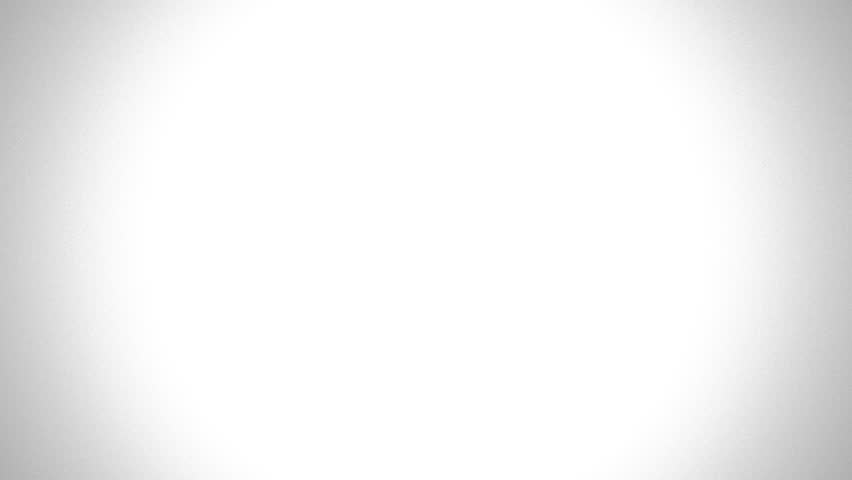 2. Установить , что учебники из числа учебников, входящих в ФПУ … утвержденный приказом Министерства просвещения РФ от 20 мая 2020г №254 используются до 25 сентября 2025г. 
   3. Установить: 
  а) предельный срок использования учебников, содержащихся в ФПУ, утвержденным приказом №254, и не включенных в ФПУ допущенных к использованию … утвержденный пунктом 1 настоящего приказа, согласно приложению №2  к настоящему приказу;
   б) предельный срок использования учебников , исключенных … из ФПУ, утвержденного приказом №254. согласно приложению №3 к настоящему приказу 




    Приказ Министерства просвещения РФ от 21.09.2022г 3258 «Об утверждении ФПУ, допущенных к использованию при реализации имеющих государственную аккредитацию образовательных программ начального общего, основного общего, среднего общего образования организациями, осуществляющими образовательную деятельность и установления предельного срока использования исключенных учебников»
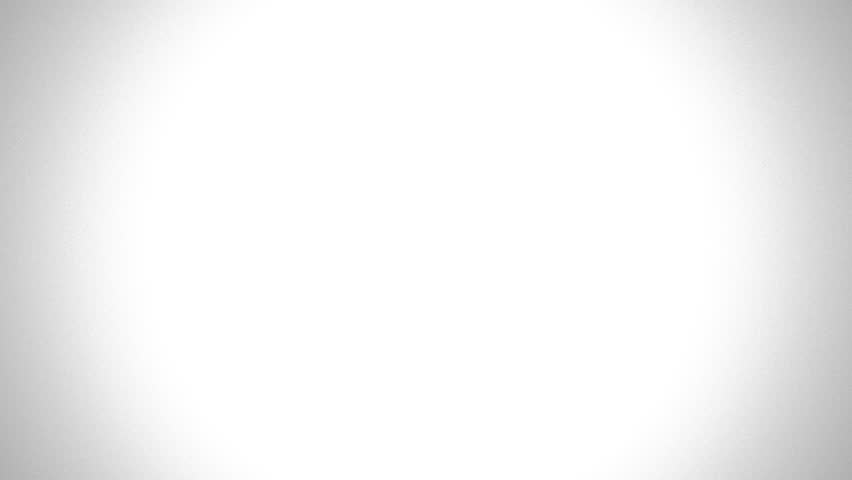 Начальное общее образование
Пример 
                                Старый ФПУ                                                                      Новый ФПУ
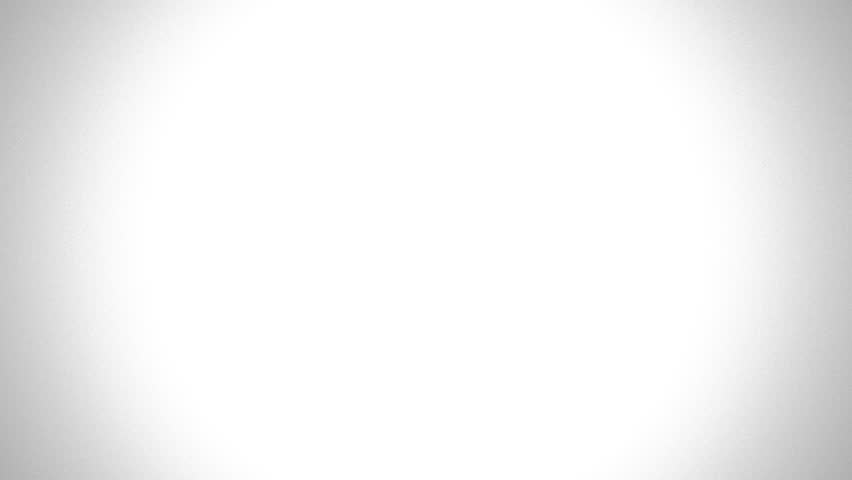 Основное  общее образование
Пример 
                                Старый ФПУ                                                                      Новый ФПУ
Сроки использования учебников для 6-9 классов продолжаются до 31 августа 2024 года и, соответственно , далее
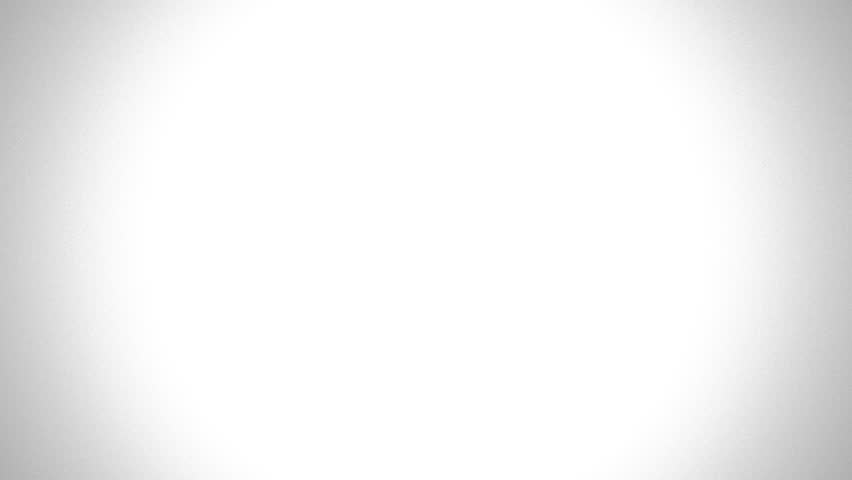 Основное общее образование
                                 Какие учебники приобретать в первую очередь для уровня ООО?
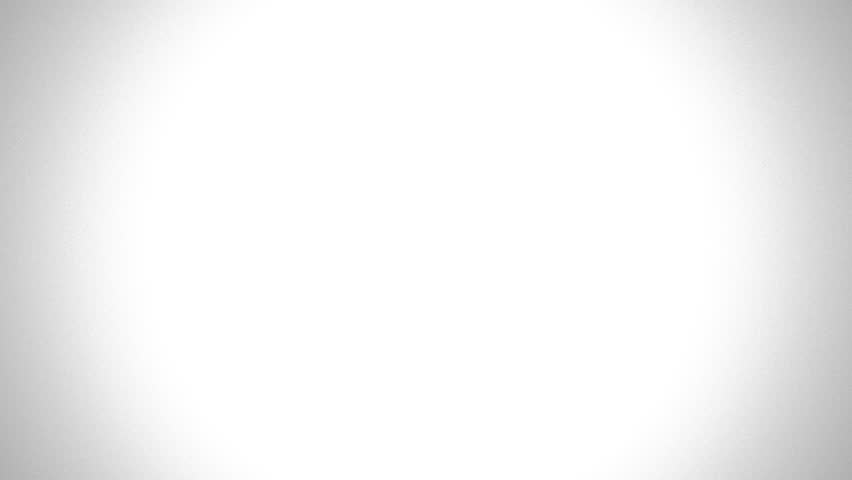 Основное общее образование Какие учебники приобретать в первую очередь для уровня ООО
учебный курс вероятность и статистика (7 класс)
Учебный предмет «основы духовно – нравственной культуры народов России(5 класс)



-Учебный предмет «Основы духовно – нравственной культуры народов России»: 
- для 5 класса включение ФПУ ожидается летом 2023 года;
- для 6 класса учебник есть в приложении №2 ФПУ

В новом ФПУ нет учебников «Основы духовно-нравственной культуры народов России», хотя этот предмет утвержден к изучению изменением к приказу от 18. 07 2022 № 568 О поэтапном введении учебного предмета с 5 по 9 класс. Где брать учебники?
АО «Издательство «Просвещение» в настоящий момент ведёт активную работу по созданию учебника «Основы духовно-нравственной культуры народов России» и планирует к подаче в 2023 г. на государственную экспертизу в соответствии с утвержденным порядком формирования ФПУ.
При условии получения положительных экспертных заключений и включения в ФПУ учебники будут доступны к заказу
Проверьте учебники на официальном портале Министерства просвещения РФ  «Федеральный перечень учебников»

ФЕДЕРАЛЬНЫЙ ПЕРЕЧЕНЬ УЧЕБНИКОВ
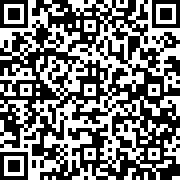 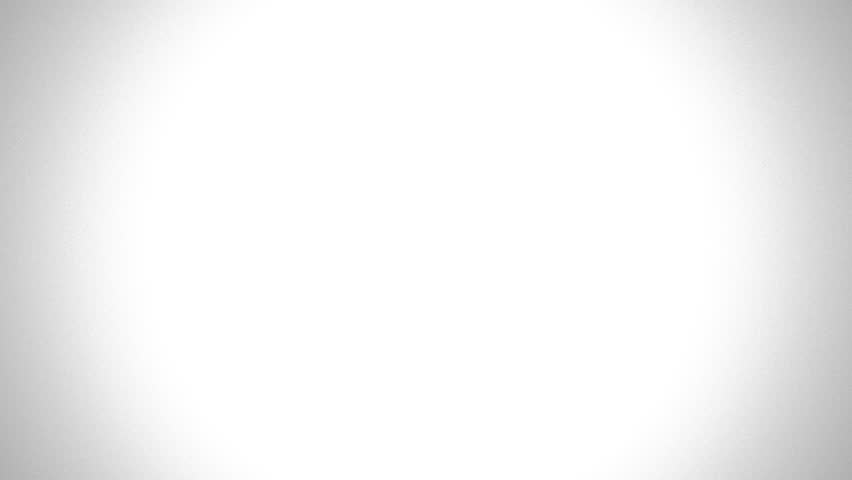 Среднее общее образование 
Пример
                            Старый ФПУ                                                                      Новый ФПУ

 
 Новый ФПУ
+  Учебный курс «Вероятность и статистика» (при наличии учебника «алгебра и начала математического анализа», содержащего рассмотрение тем по вероятности и статистике). В ФПУ учебник по данному курсу временно отсутствует.
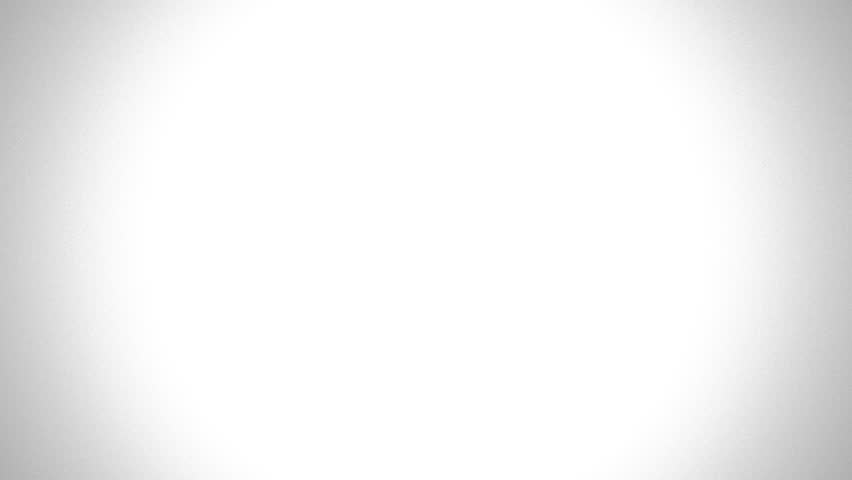 Что делать , если в новом ФПУ нет учебника по предмету или комплектного учебного пособия, которые вы планируете использовать в следующем учебном году?  Письмо Минпросвещения России от 21.02.2023г  № АБ -800/03 « Об обеспечении учебными изданиями»
Ситуация 1                                                                                                                                            Ситуация 2
Для учебника из ФПУ нет комплектного пособия.                                               В новом ВПУ нет учебника. У исключенных из
Минпросвещения разрешает использовать пособие в                                       нового ФПУ есть предельный срок, когда 
в соответствии с утвержденным приказом                                                            их можно использовать. Следовательно до 
Минобрнауки от 09.06.2016г №699                                                                         окончания срока можно пользоваться этими 
                                                                                                                                           учебниками при реализации ООП. Если
                                                                                                                                           нет ни в новом, ни в старом ФПУ, то вместо 
                                                                                                                                           него школа может использовать пособия
                                                                                                                                           в соответствии с перечнем, утвержденным 
                                                                                                                                            приказом Миобрнауки от 09.06.2016г №699
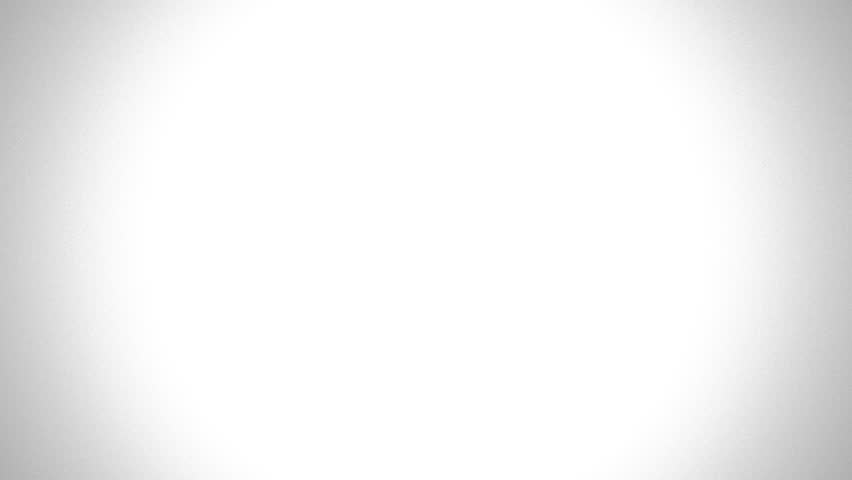 Что делать , если в новом ФПУ нет учебника по предмету или комплектного учебного пособия, которые вы планируете использовать в следующем учебном году?  Письмо Минпросвещения России от 21.02.2023г  № АБ -800/03 « Об обеспечении учебными изданиями»
Ситуация 1                                                                                                                                            Ситуация 2
Для учебника из ФПУ нет комплектного пособия.                                               В новом ВПУ нет учебника. У исключенных из
Минпросвещения разрешает использовать пособие в                                       нового ФПУ есть предельный срок, когда 
в соответствии с утвержденным приказом                                                            их можно использовать. Следовательно до 
Минобрнауки от 09.06.2016г №699                                                                         окончания срока можно пользоваться этими 
                                                                                                                                           учебниками при реализации ООП. Если
                                                                                                                                           нет ни в новом, ни в старом ФПУ, то вместо 
                                                                                                                                           него школа может использовать пособия
                                                                                                                                           в соответствии с перечнем, утвержденным 
                                                                                                                                            приказом Миобрнауки от 09.06.2016г №699
Часть, формируемая участниками образовательных отношений
Организация должна предоставлять не менее одного учебника из федерального перечня учебников, допущенных к использованию при реализации имеющих государственную аккредитацию образовательных программ начального общего, основного общего, среднего общего образования, и (или) учебного пособия в печатной форме, выпущенных организациями, входящих в перечень организаций , осуществляющих выпуск учебных пособий , которые допускаются к использованию при реализации имеющих государственную аккредитацию образовательных программ начального общего, основного общего , среднего общего образования, необходимого для освоения программы начального общего образования на каждого обучающегося по каждому учебному предмету, курсу, модулю, входящему как в обязательную часть указанной программы, так и в часть программы, формируемую участниками образовательных отношений.

Пользование учебниками и учебными пособиями обучающимися, осваивающими учебные  предметы. Курсы, дисциплины (модули) за пределами федеральных государственных образовательных стандартов , федеральных государственных требований, образовательных стандартов и самостоятельно устанавливаемых требований и (или0 получающими платные образовательные услуги, осуществляются в порядке , установленном организацией, осуществляющей образовательную деятельность.
Часть, формируемая участниками образовательных отношений                                                                                                                                Серия «Профильная школа»                                                                                                                                                                                                           ПРИМЕР
Профиль                                                                     Пособия серия                                                                       Специалисты 
Технологический естественнонаучный            - Биохимия 10-11 класс                                                         Учителя физики, химии,
Универсальный                                                      - Математическое моделирование 10-11 класс              математики, биологии,
                                                                                   - Индивидуальный проект  10 -11 класс                            информатики
                                                                                    - Основы системного анализа 10 -11 кл
                                                                                     - Основы компьютерной анимации 10 – 11 кл
                                                                                     - Ядерная физика 10 – 11 кл 
 
Естественнонаучный универсальный               - Медицинская статистика   10 – 11 класс                         Учителя биологии 
                                                                                    - Экологическая  безопасность. Школьный 
                                                                                    экологический мониторинг. Практикум 1- -11кл
                                                                                    - Оказание первой помощи 10 -11 класс 
                                                                                    - Латинский язык для медицинских классов 10-11
                                                                                    - Биотехнология 10 -11 кл 


Социально экономический,                                 - Финансовая грамотность. Цифровой мир.                 Учителя информатики, 
Гуманитарный универсальный                           - Интернет  предпринимательство 10-11 кл                   обществознания
Курсы внеурочной деятельности
Организация должна предоставлять не менее одного учебника из ФПУ , допущенных к использованию при  реализации имеющих государственную аккредитацию образовательных программ начального общего, основного общего, среднего общего и (или) учебного пособия в печатной форме , выпущенных организациями , входящими в перечень организаций, осуществляющих выпуск учебных пособий, которые допускаются к использованию при реализации имеющих государственную аккредитацию образовательных программ начального общего, основного общего, среднего общего образования, необходимого для освоения программы начального общего, основного общего , среднего общего образования на каждого обучающегося по каждому учебному предмету, курсу, модулю, входящему как в  обязательную часть указанной программы, так и часть программы , формируемую участниками образовательных отношений.  

П.36.1 приказа Министерства просвещения РФ от 31.05.2021г №286 «Об утверждении федерального государственного образовательного стандарта начального общего образования»

ПОСОБИЯ СЕРИИ «ВНЕУРОЧНОЙ ДЕЯТЕЛЬНОСТИ»
       общеинтеллектуальное направление
Начальная школа                                                                            Основная школа       
Геометрия вокруг нас   1 – 4 кл                                                     Решение задач повышенной сложности по геометрии 7- 9 класс 
Развитие математических способностей 1 -4 кл                      Проектная мастерская 5 – 9 класс
 Грамотный читатель.                                                                      Исследовательские и проектные работы по биологии 5-9 кл Обучение смысловому чтению. 1-4 кл                                       Введение в астрономию в 5 – 9 класс 
Секреты финансовый грамотности  1- 4 кл                               Исследовательские и проектные работы  по физике 5-9 класс  
 Проектная мастерская     1- 2 кл